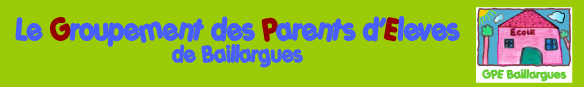 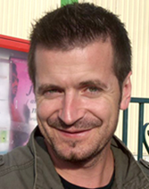 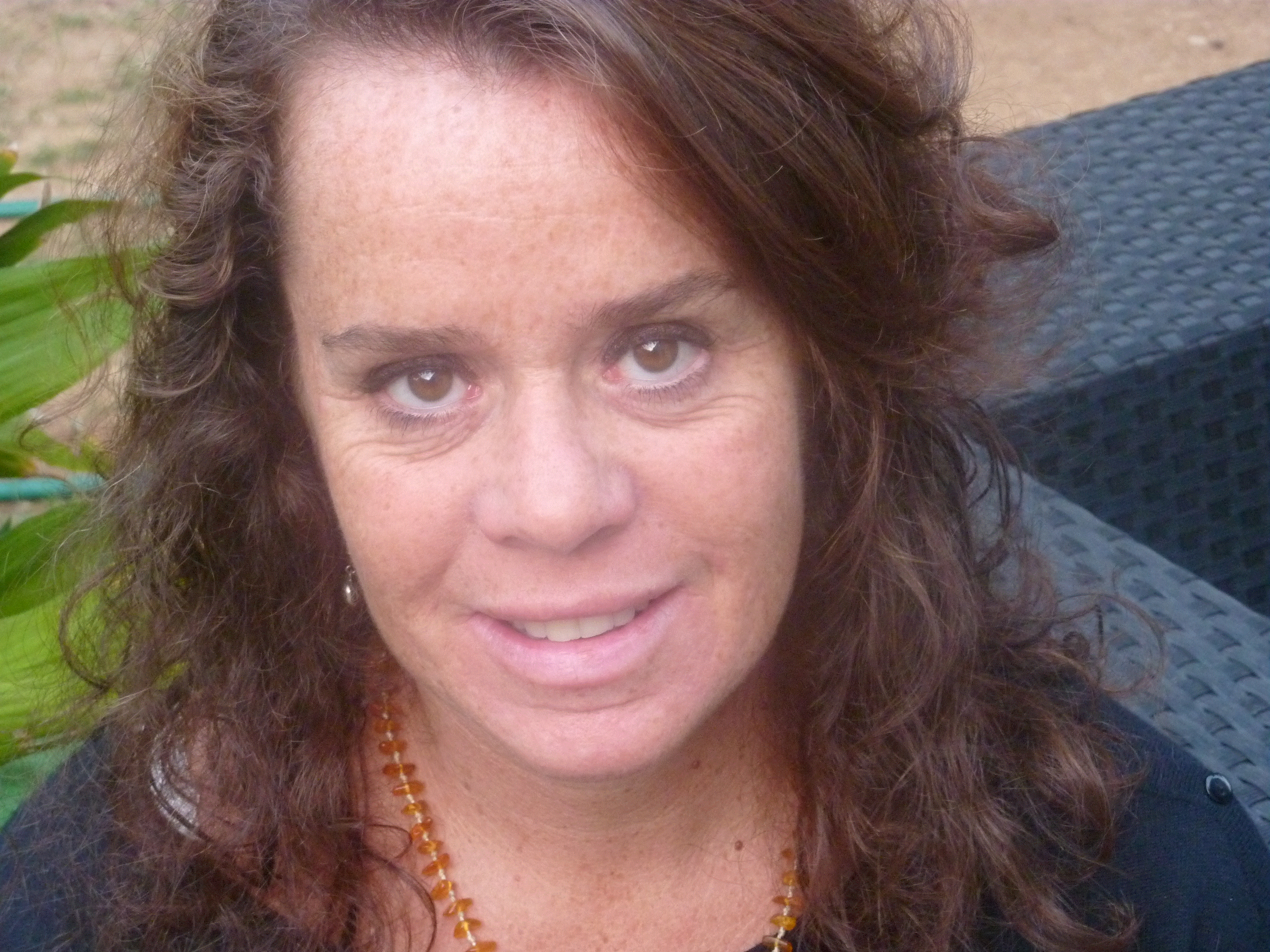 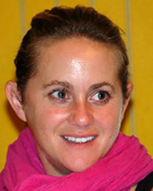 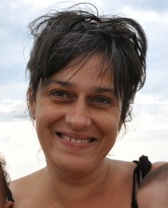 Olivier TAPIE
Claire BRISSAC
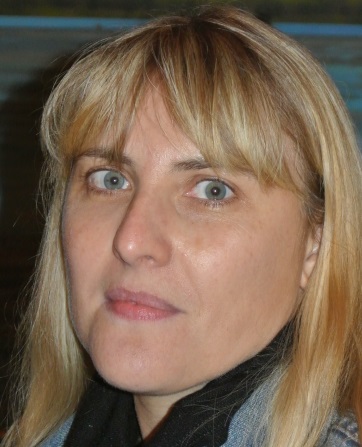 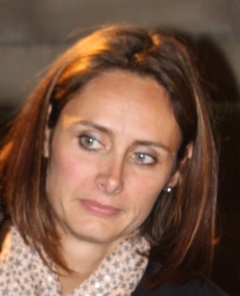 Mélanie DAUPHIN
Lydia MILLOT
Christelle VELOSO
Julie DESCOTTE